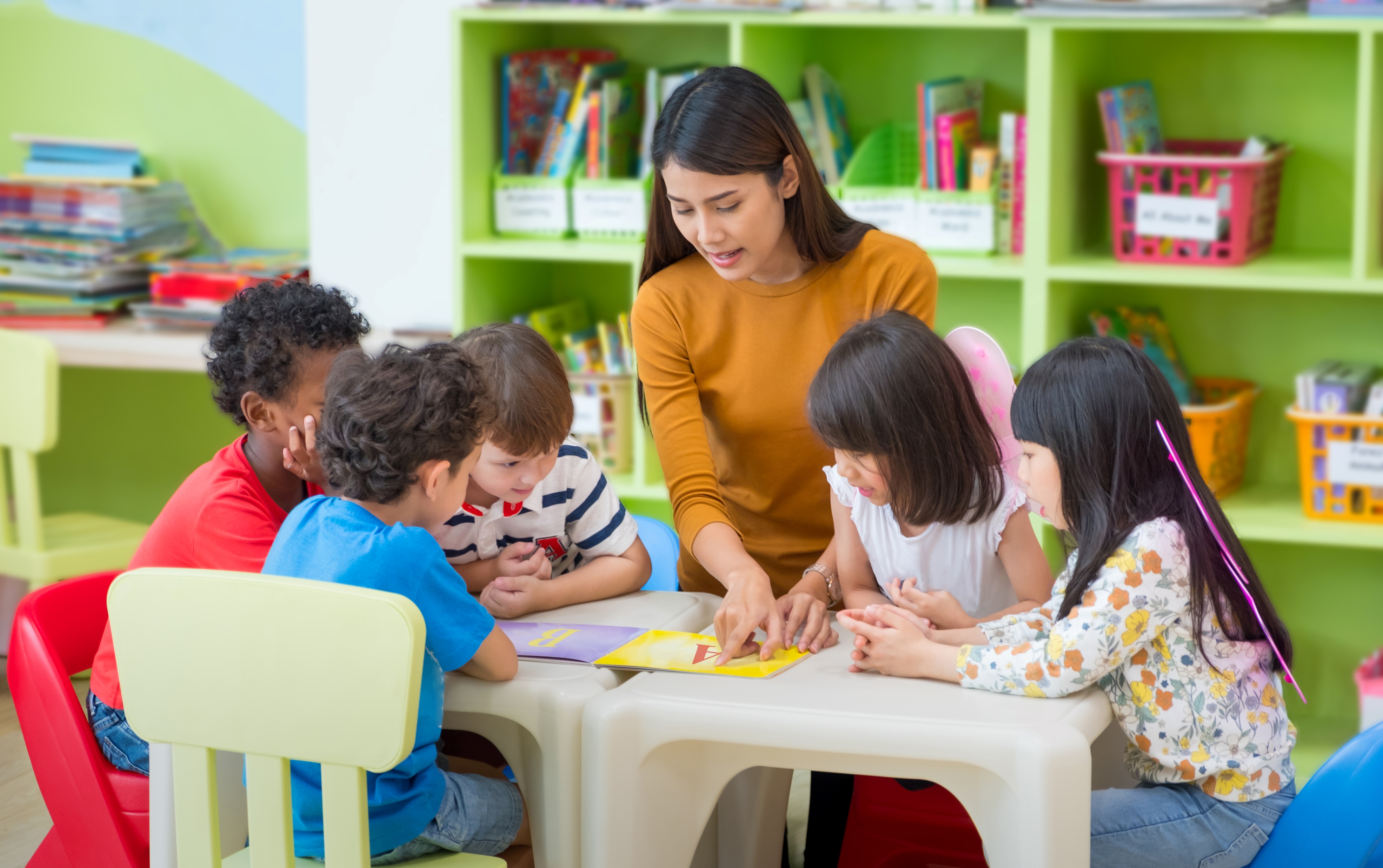 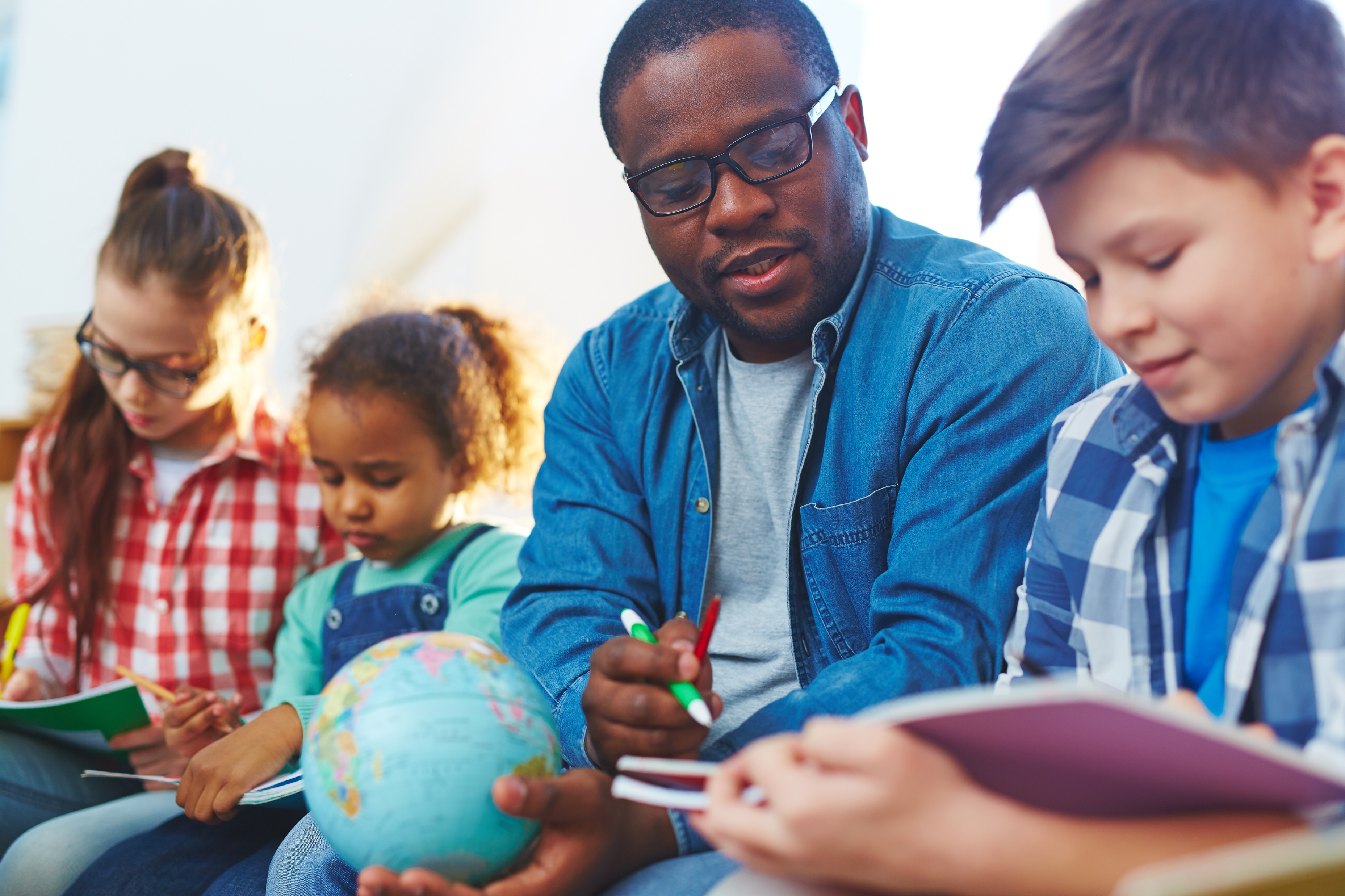 May 16th, 2024
Selecting a Progress Monitoring Measure
Kyle Allen, Technical Assistance Consultant
[Speaker Notes: Presenter should add their name and title]
Objectives
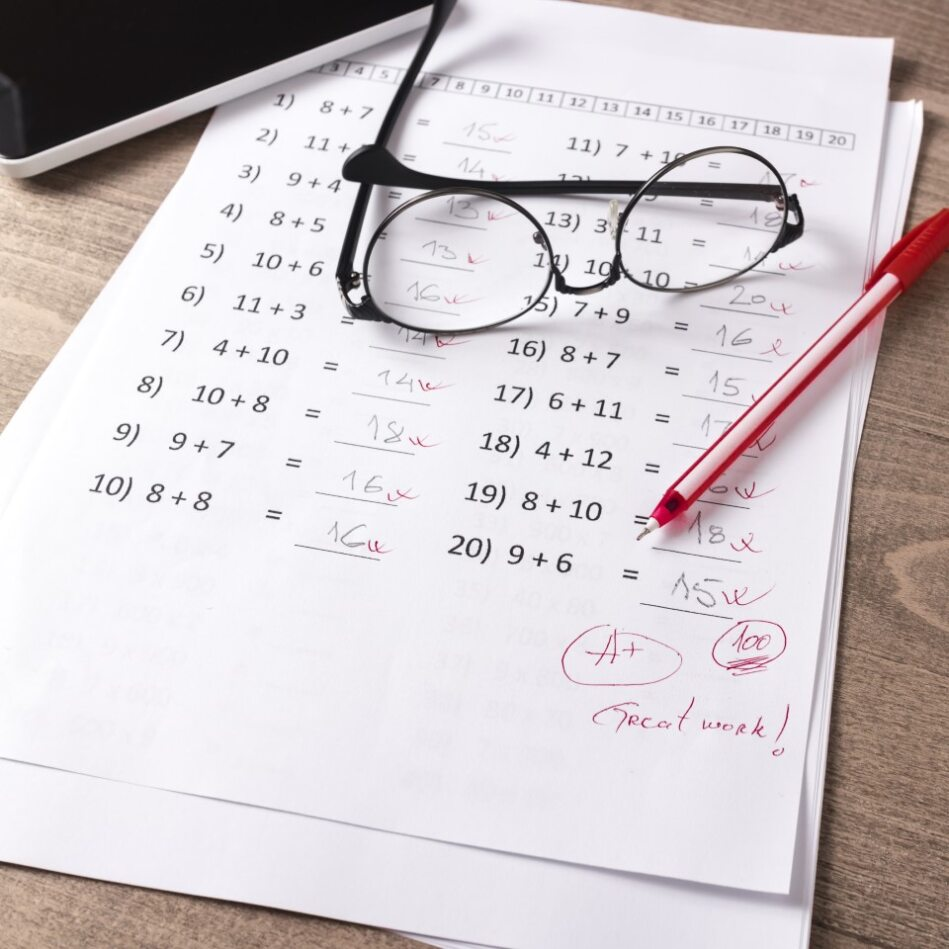 By the end of this training, you will be able to:
Identify the different types of progress monitoring measures
Select an appropriate target behavior for your student(s)
Determine what elements to consider when selecting a progress monitoring measure
2
[Speaker Notes: Welcome to the National Center on Intensive Intervention’s training, Selecting a Progress Monitoring Measure. This training provides guidance on how to select the appropriate measures for academic progress monitoring

By the end of this training, you will be able to: 
- Define progress monitoring 
- Understand the role of progress monitoring in the data-based individualization (or DBI) process and 
- Select appropriate tools for academic progress monitoring]
Workbook
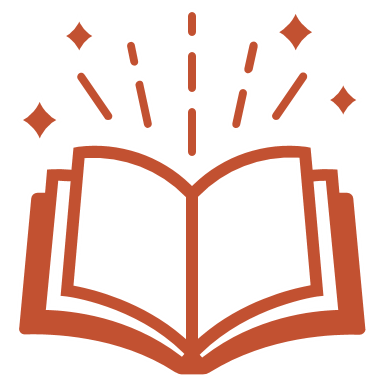 This training is complemented by a workbook designed for note-taking, reflections, and activities. Keep an eye out for the workbook icon throughout the session, signaling moments for additional participation in the workbook.
3
[Speaker Notes: This training is complemented by a workbook designed for note-taking, reflections, and engaging in activities. Keep an eye out for the workbook icon throughout the session, signaling moments for additional exploration and participation.]
Introduction
4
Why is Progress Monitoring Important?
5
[Speaker Notes: Progress monitoring data are important because they allow us to:
Estimate a student’s rates of improvement over time
Compare the efficacy of different forms of instruction/intervention
Identify students who are not demonstrating adequate progress
Determine when an instructional change is needed. 
Support teachers in communicating student progress with the student and their family. 
In addition, for students with disabilities, progress monitoring can be used to support the development of present levels of performance, IEP goals, and the monitoring plan.


Optional discussion prompts: With which of these uses of progress monitoring data are you most comfortable? Which of these uses of progress monitoring data would you like to learn more about? 

If this is a virtual presentation, the presenter may conduct a poll and ask participants to rank their level of knowledge for each.]
How does Progress Monitoring fit within DBI?
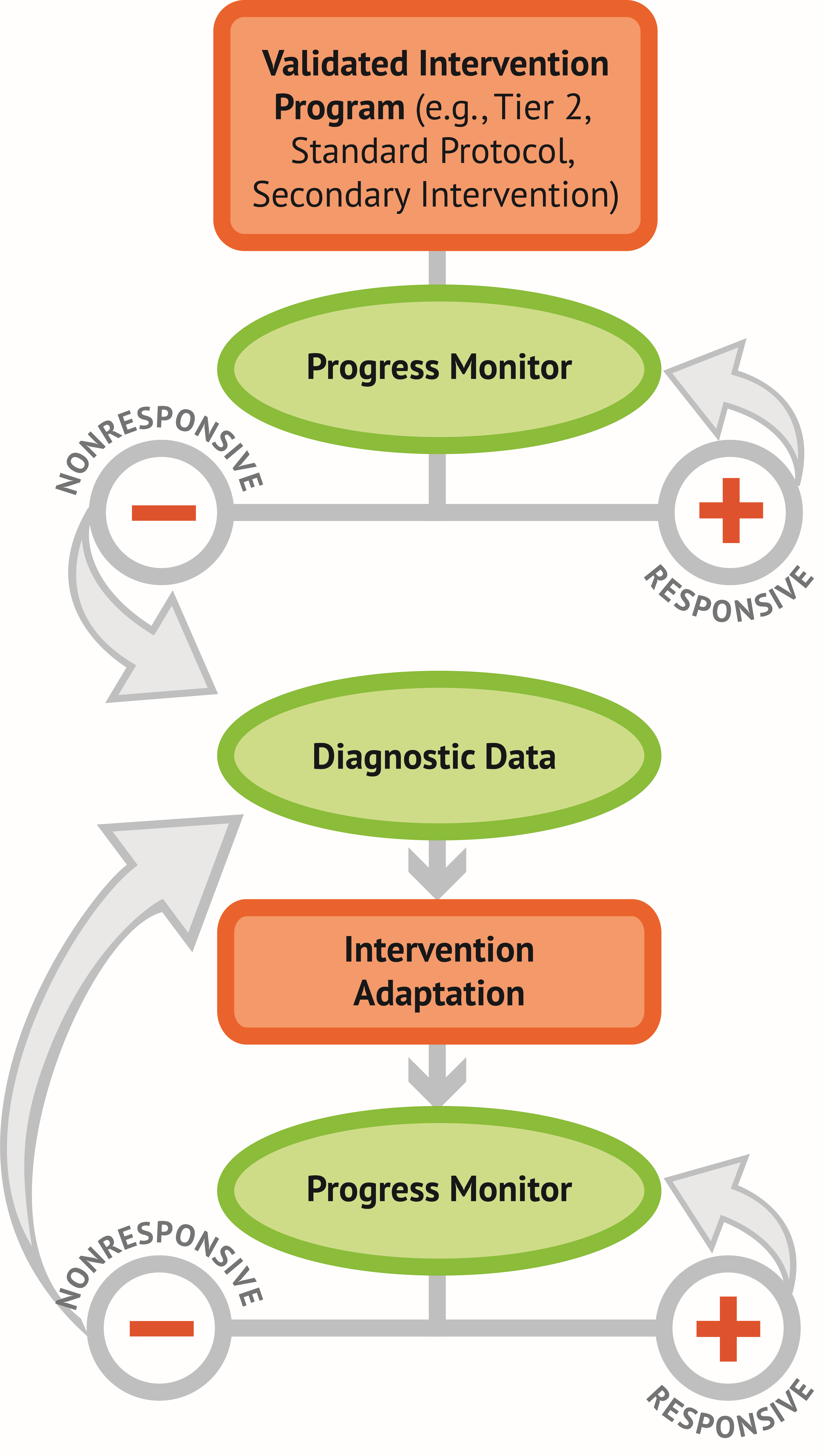 Progress monitoring is important for:
Understanding student responsiveness
Determining when changes are needed
Collecting, graphing, and analyzing progress monitoring data.
6
[Speaker Notes: Now let’s discuss how progress monitoring fits into data-based individualization or DBI. Progress monitoring it is a key component of DBI, NCII’s approach to intensive intervention. 
DBI is a systematic method for using data to determine when and how to provide more intensive intervention. 
As you can see in the DBI process graphic, frequently collecting, graphing, and analyzing progress monitoring occurs in the second and fifth step in the DBI process and informs decisions about student responsiveness to the validated intervention program as well as the adapted intervention.]
Getting Started with Progress Monitoring
Identify Target Behavior and Select Tool
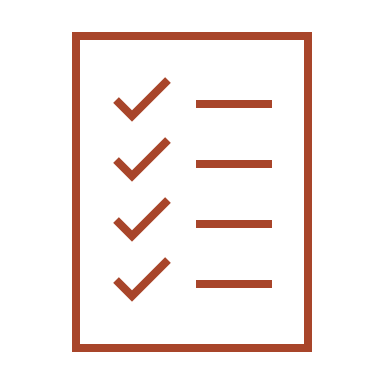 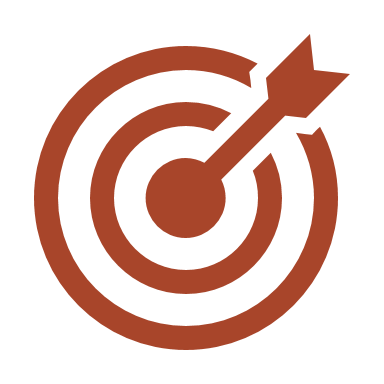 Establish a Progress Monitoring Plan
Evaluate Student Responsiveness
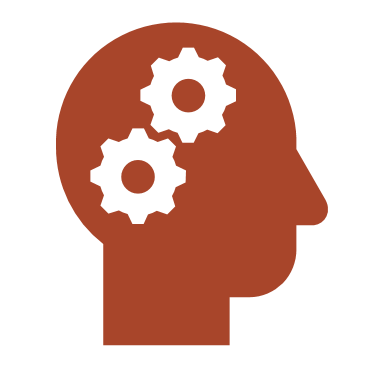 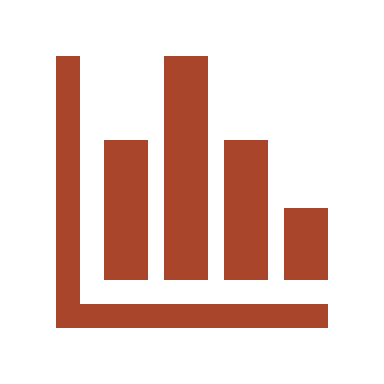 Collect and Graph Data
7
[Speaker Notes: So how do we get started with progress monitoring? The first step is identifying a target behavior and selecting a tool, the second step is establishing a progress monitoring plan that includes the baseline, goal, and frequency of data collection, the third step includes collecting progress monitoring data while implementing the intervention, and the fourth step includes evaluating the student’s response to the intervention using progress monitoring and fidelity data.]
Types of Academic Progress Monitoring Measures
Mastery Measure
General Outcome Measure
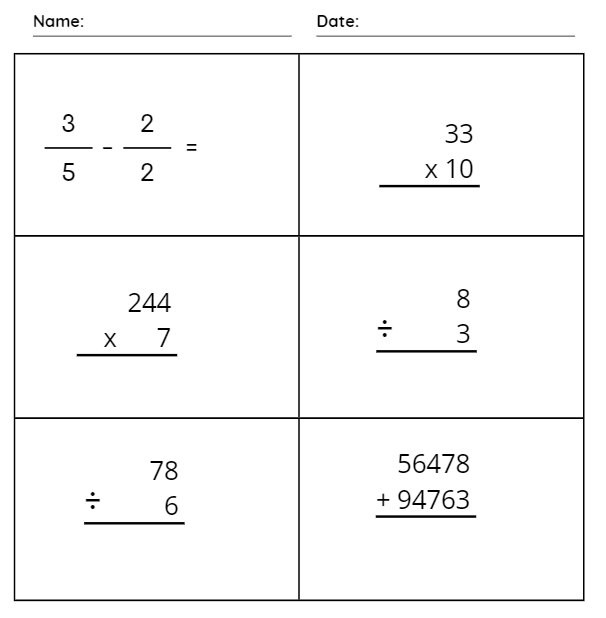 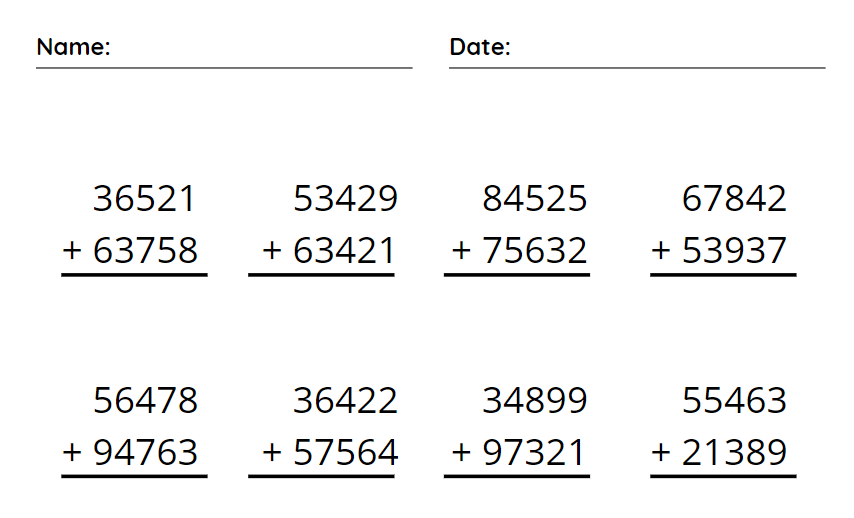 8
[Speaker Notes: Within academic progress monitoring there are two primary types of progress monitoring measures. These are mastery measures and general outcome measures. General outcome measures are often referred to as curriculum-based measurement or CBM. Typically, within the DBI process, educators use general outcome measures or CBMs for progress monitoring. 

The image on the left is an example of a mastery measure because all the problems are multidigit addition. In other words, it is assessing the student's mastery of this skill. The assessment on the right is an example of a general outcome measure because it includes a wide range of problem types and would reflect the student’s overall skill in mathematics at a particular grade level.]
Approaches to Academic Progress Monitoring
Mastery Measures
General Outcome Measures
versus
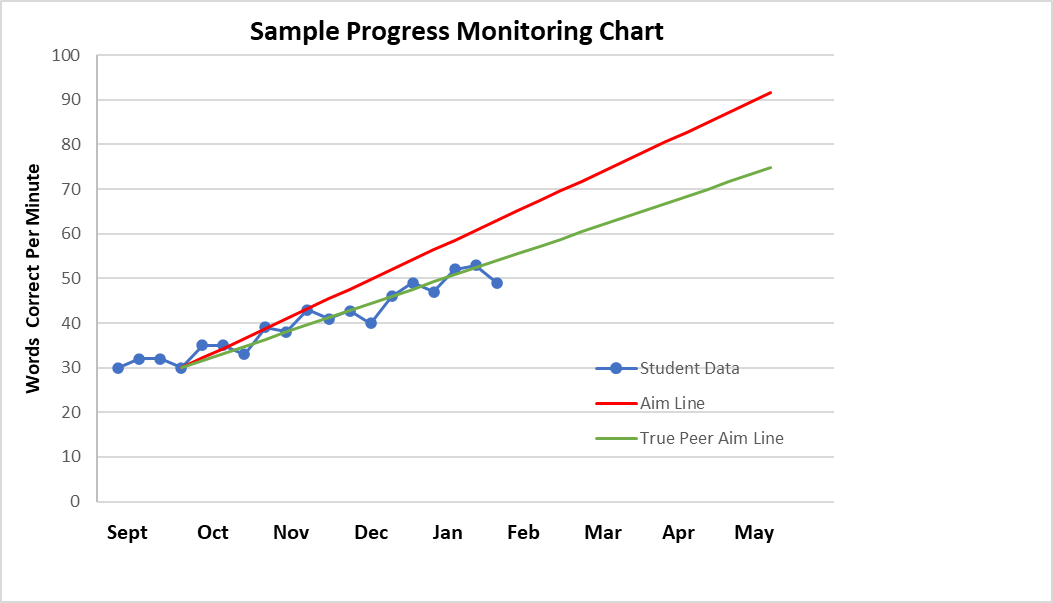 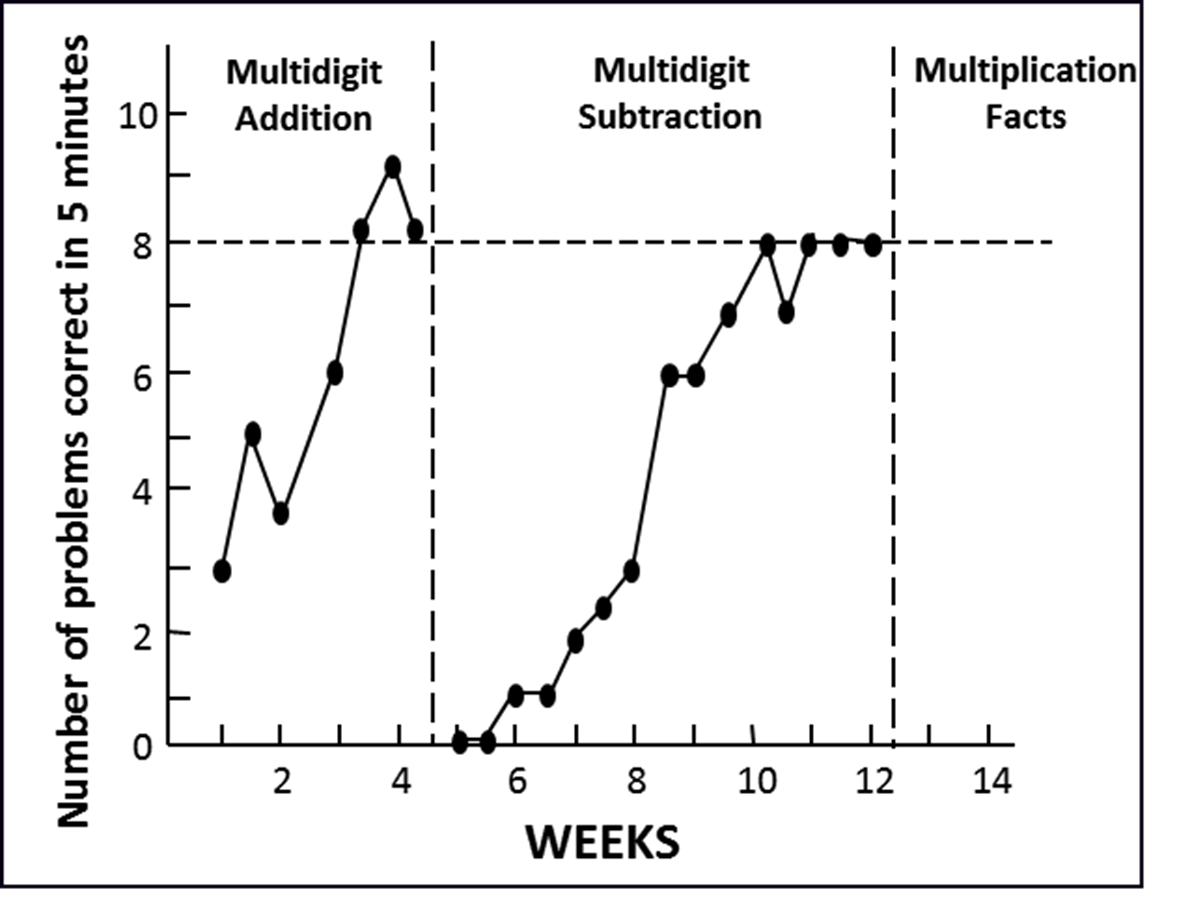 9
[Speaker Notes: There are two types of progress monitoring measures for academics. These are mastery measures and general outcome measures. A mastery measure indexes a student’s successive and cumulative mastery of a hierarchy of objectives or discrete skills, with scores shifting from high (mastered) to low (not mastered) each time assessment of the next skill begins. Mastery measurement does not index maintenance of previously mastered skills. By contrast, general outcome assessments measure performance on an indicator of overall competence or on content systematically sampled from the annual curriculum. Each general outcome assessment is an alternative form of equal difficulty on the same performance indicator or on the same curriculum items, with increasing scores over time signaling improvement. A general outcome measurement permits teachers to assess students’ maintenance of mastered content and generalization to new skills. General outcome measure is conducted on a student’s instructional level so it is sensitive to student progress on related skills over time. Mastery measures or general outcome measures can be used for progress monitoring if they have evidence of validity and reliability. Teachers should select the type of progress monitoring tool that best fits their context and demonstrates strong validity and reliability.]
Mastery Measure: Monitor Progress of Each Subskill
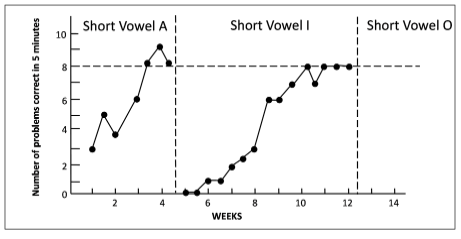 10
[Speaker Notes: When progress monitoring using mastery measures, the teacher can assess whether a student is learning the specific skill or short-term objective currently being taught (for example short vowel A) and when students are ready to move to the next skill in a series-of short-term instructional objectives (for example short vowel i). One advantage of mastery measurement is that it signals the teacher when to move to the next skill in the instructional hierarchy. Mastery measures also have limitations. For instance, the data generated from mastery measures do not reflect skill maintenance or generalization, and scores cannot be compared longitudinally. Also, fewer mastery measures have proven to be valid and reliable, and it’s not clear that mastering a lot of skills accumulates into strong performance at the end of the year. Further, because mastery measurement tests include only one problem type, teachers cannot assume that students will be able to do the same kind of problem when it is presented in a problem that includes confusable problem types, as is the case on a standardized achievement test]
Example of a Mastery Measure: Multidigit Addition Test
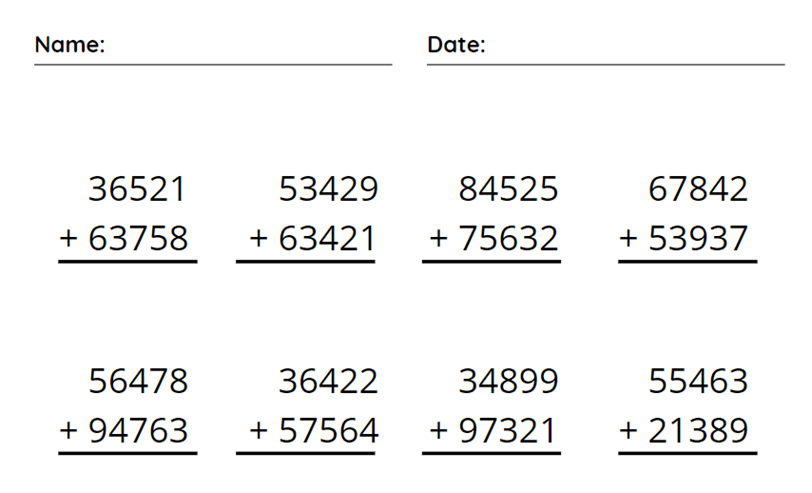 11
[Speaker Notes: Let’s look at an example of a mastery measure. In this test of a student’s mastery of multidigit addition, all of the problems are of the same type; therefore, it is an example of a mastery measure because it only assesses one skill at a time]
Why Bother Monitoring Progress With General Outcome Measures?
Source: Bangert-Drowns, Kulik, and Kulik (1991); similar results found by Fuchs and Fuchs (1996).
12
[Speaker Notes: Animated slide—click on underlined text.

In this study by Bangert-Drowns, Kulik, and Kulik (1991), how frequently general outcome data were collected had a direct impact on student performance. Taking weekly data balances benefit with feasibility. Although collecting data twice a week was associated with slightly stronger student gains, we have to consider school resources and feasibility given the diminishing returns obtained from collecting data two or more times per week.

Note: For more information, see the following resources:
Bangert-Drowns, Kulik, and Kulik (1991).
Fuchs and Fuchs (1986).]
General Outcome Measure Approach: Monitor Progress Longitudinally
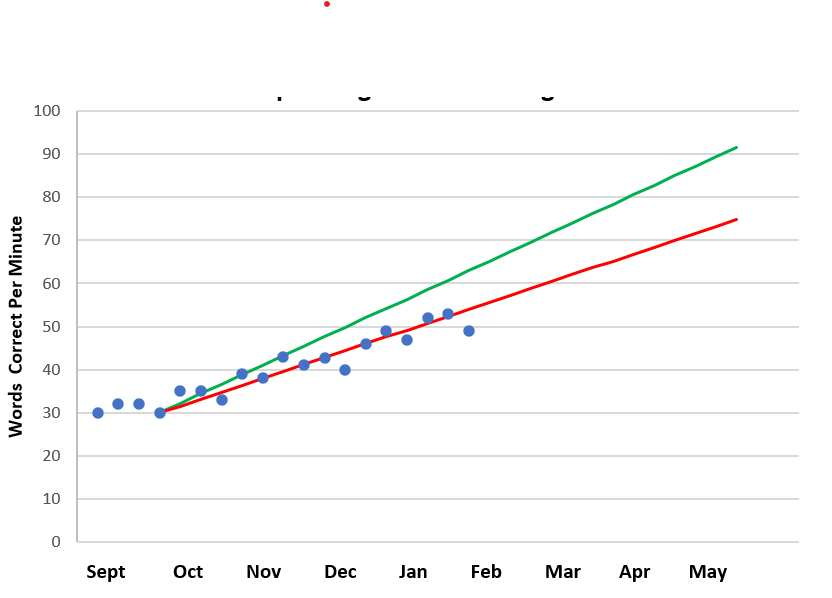 13
[Speaker Notes: A general outcome measure is program independent; that is, it reflects overall competence in the yearlong curriculum as opposed to being dependent on the instructional sequence in a particular program. General outcome measures also allow teachers to evaluate whether students are not only learning new skills, but also maintaining and generalizing previously mastered skills over time.]
Example of a General Outcome Measure: Mathematics Computation Test
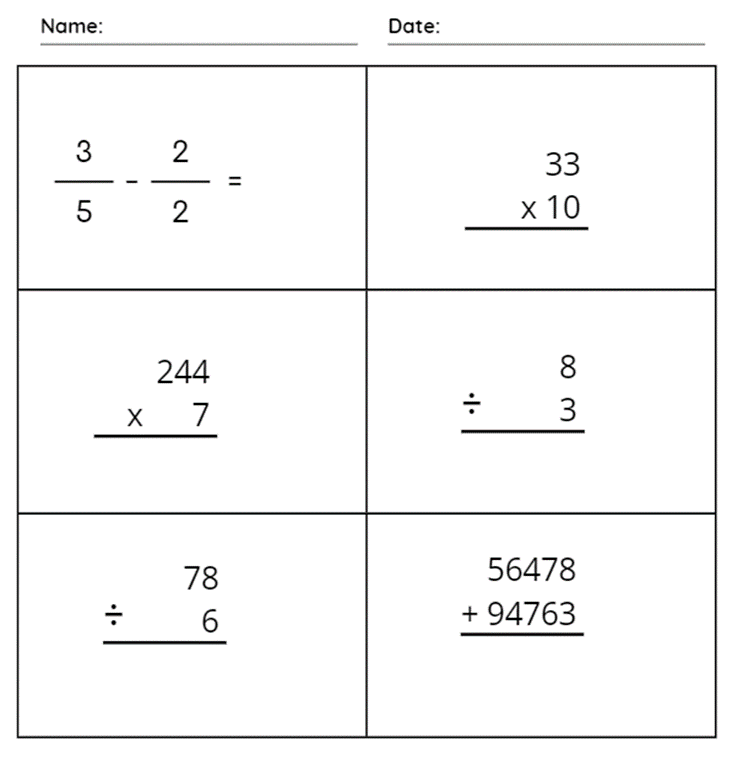 14
[Speaker Notes: This is an example of a general outcome measure. As you can see, this computation test assesses multiple kinds of mathematics skills at the same time.]
Why Bother Monitoring Progress With General Outcome Measures
Source: Bangert-Drowns, Kulik, and Kulik (1991); similar results found by Fuchs and Fuchs (1996).
15
[Speaker Notes: Animated slide—click on underlined text.

In this study by Bangert-Drowns, Kulik, and Kulik (1991), how frequently general outcome data were collected had a direct impact on student performance. Taking weekly data balances benefit with feasibility. Although collecting data twice a week was associated with slightly stronger student gains, we have to consider school resources and feasibility given the diminishing returns obtained from collecting data two or more times per week.

Note: For more information, see the following resources:
Bangert-Drowns, Kulik, and Kulik (1991).
Fuchs and Fuchs (1986).]
Progress Monitoring Quick Review
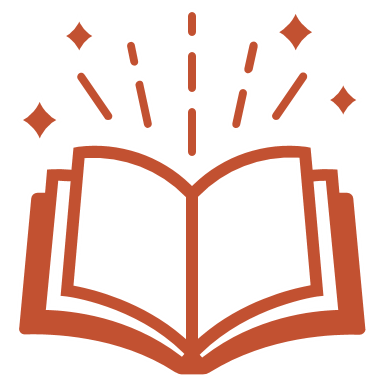 What is an example of a mastery measure?
What is an example of a general outcome measure?
When monitoring student progress across the year to understand if a student is maintaining skills over time, which type of measure would you recommend?
16
[Speaker Notes: Quick review! 

The presenter has the option to prompt participants to explore these questions in groups and share their insights or have participants individually respond to the questions aloud. Either way, the presenter should share the correct answers and explanations. 

What is an example of a mastery measure?
What is an example of a general outcome measure?
When monitoring student progress across the year to understand if a student is maintaining skills over time, which type of measure would you recommend?]
Identifying the Target Behavior
17
Getting Started with Progress Monitoring 1
Identify Target Behavior and Select Tool
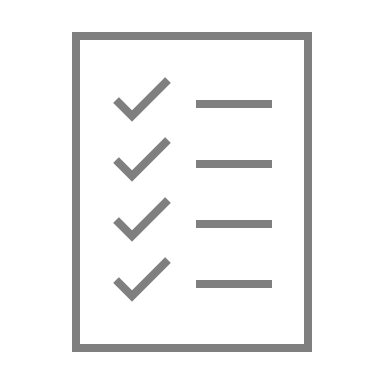 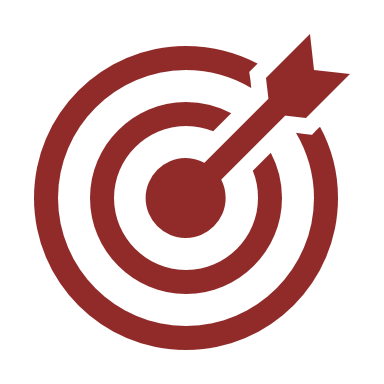 Establish a Progress Monitoring Plan
Evaluate Student Responsiveness
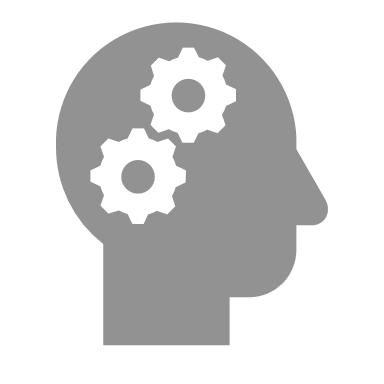 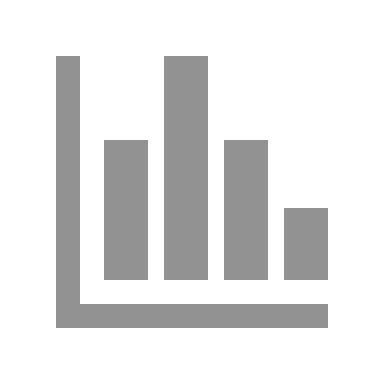 Collect and Graph Data
18
[Speaker Notes: So how do we get started with progress monitoring? The first step is identifying a target behavior and selecting a tool, the second step is establishing a progress monitoring plan that includes the baseline, goal, and frequency of data collection, the third step includes collecting progress monitoring data while implementing the intervention, and the fourth step includes evaluating the student’s response to the intervention using progress monitoring and fidelity data. This training will focus on the second aspect of progress monitoring, establishing a progress monitoring plan.]
What is a Target Behavior?
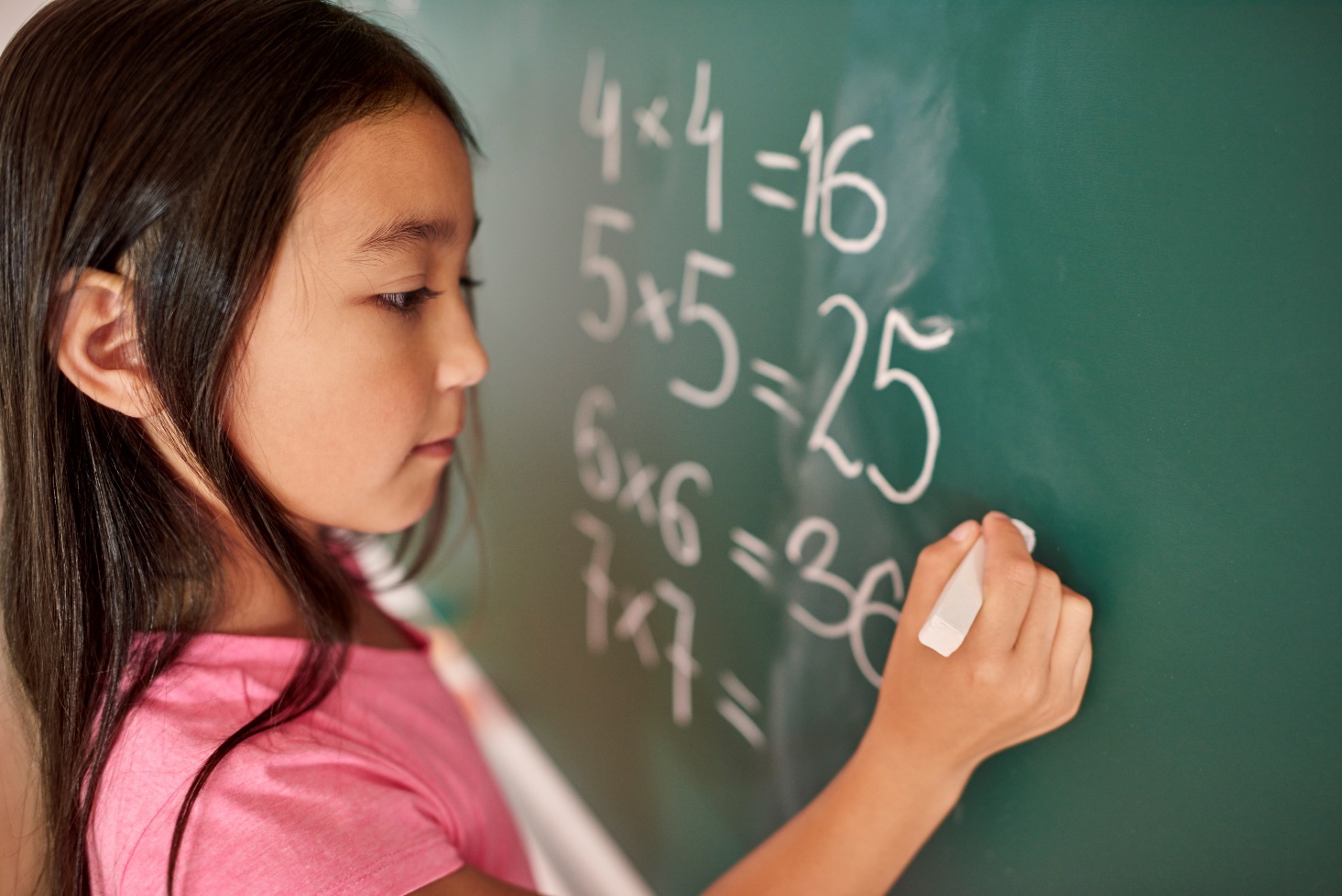 The target behavior is the outcome of interest for the student.
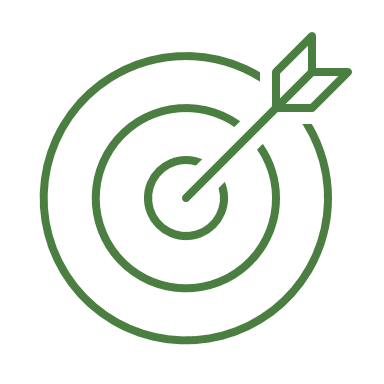 19
[Speaker Notes: The target behavior is the outcome of interest for the student; that is, what the progress monitoring tool will need to measure. 
A target behavior can be academic behavior (that is, a content area of focus such as reading fluency) or a social behavior (such as positive engagement with peers). 
It’s important to identify the target behavior first, which will inform the selection of an appropriate progress monitoring tool.
For students with disabilities, the target behavior should be identified by looking at the needs identified in the evaluation report or present levels statement.]
Considerations when Selecting the Target Behavior
20
[Speaker Notes: Choosing the appropriate target behavior depends upon the goals of the teacher and the focus of the intervention. 
For reading, think about which of the big ideas you will be focusing on during the intervention. For example, if the intervention will focus on developing the student’s phonological awareness skills you would identify a target behavior that involves the student manipulating letter sounds or phonemes. 
For math, consider if the intervention will focus on mostly on developing early numeracy skills (e.g., number identification), computation, or concepts and applications. Target behaviors in early numeracy are for students who cannot yet add or subtract. 
For written expression, think about whether the intervention will focus on developing spelling skills or fluency with writing.]
Sample Target Behaviors Reading
21
[Speaker Notes: Here are some examples of target behaviors in reading. 
The table illustrates examples of target behaviors across different domains of reading—phonological awareness, decoding, fluency, and comprehension. 
The table also notes recommended grade levels often associated with each target behavior. For example, some common target behaviors for Kindergarten and first grade students are nonsense word fluency and word identification fluency, whereas oral reading fluency is commonly used for students in first through fourth grades. 
The grade levels provide a guide, but the target behavior should be selected based on student age, instructional level, and need.]
Sample Target Behaviors Written Expression
22
[Speaker Notes: Some common target behaviors for written expression include total words written, words spelled correctly, correct word sequence, and correct letter sequence. Students in secondary grades may have target behaviors for written expression that focus on total written paragraphs versus total written words.]
Common Progress Monitoring Measures for Reading
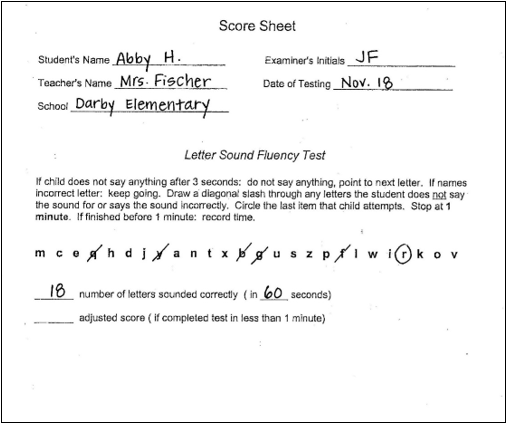 23
[Speaker Notes: Common Progress Monitoring Measures for Reading
A Letter Sound Fluency assessment is used to monitor student progress in beginning decoding. A student is presented with a page with 26 random letters, which they read for 1 minute; while the student reads, the teacher marks the errors made with a slash mark, without correcting any errors the student makes. The student’s score is the number of letter sounds they read correctly]
Common Progress Monitoring Measures for Reading 2
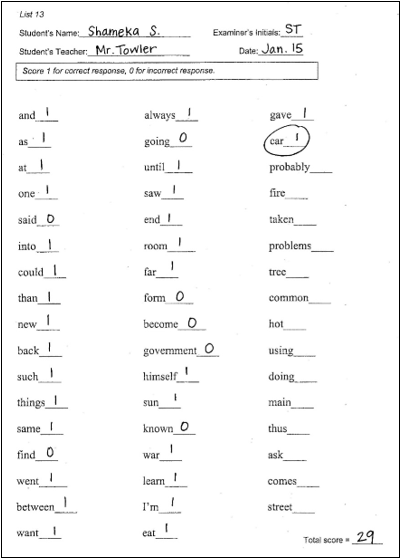 24
[Speaker Notes: Common Progress Monitoring Measures for Reading
A Word Identification Fluency assessment may be used to monitor students’ overall progress in reading. A student is presented with a page with 50 randomly selected words from the Dolch 100 most frequent words list, which they read for one minute; while the student reads, the teacher marks the errors made with a slash mark, without correcting any errors the student makes. The student’s score is the number of words they read correctly.]
Common Progress Monitoring Measures for Reading 3
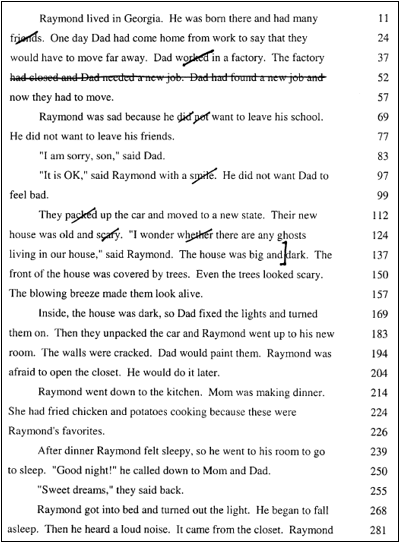 25
[Speaker Notes: Common Progress Monitoring Measures for Reading
A Passage Reading Fluency assessment (sometimes known as Oral Reading Fluency,) is used to monitor students’ overall progress in reading in grades 1-8. A student is presented with a reading passage, which they read for 1 minute; while the student reads, the teacher marks the errors made with a slash mark, without correcting any errors the student makes. The student’s score is the number of words they read correctly.]
Common Progress Monitoring Measures for Reading 4
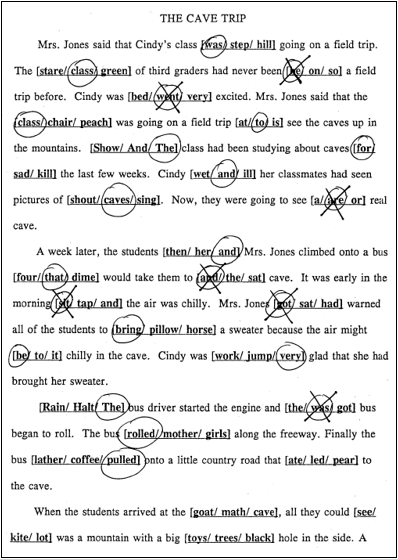 26
[Speaker Notes: Common Progress Monitoring Measures for Reading
A Maze Fluency assessment is used to monitor students’ overall progress in reading and can be used with students in grades 1-6, but typically teachers use it beginning in Grade 4. Maze Fluency can be administered to a group of students at one time, where each student is presented with a maze passage in which the first sentence is left intact but thereafter, every seventh word is replaced with a blank and three possible replacements. Only one replacement is semantically correct. Students have 2.5 minutes to read the passage to themselves and circle the correct word for each blank. The student’s score is the number of correct replacements circled in 2.5 minutes.]
Case Example: John
Letter Sound Fluency
John is a first-grade student who is still struggling with a few letter names and many letter sounds. He also struggles with orally blending and segmenting spoken language. Most of his intervention will focus on phonological awareness and early reading skills. Which progress monitoring measure should you use? (letter sound fluency, oral reading fluency, or word identification fluency)
Oral Reading Fluency
Word Identification Fluency
27
[Speaker Notes: Prompt participants to discuss the example and respond to the question. The correct answer is Letter Sound Fluency because the intervention will focus on phonological awareness.]
Workbook Case Example 1: Cynthia
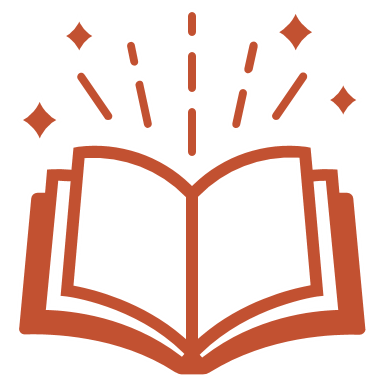 Cynthia is a 6th grade student identified as having a reading disability. She struggles with vocabulary and comprehension as well as retelling what she has read. Her intervention will focus on improving her vocabulary and comprehension skills, which are several grade levels behind. Which progress monitoring measure should you use?
Phoneme  Fluency
Word Identification Fluency
Maze
28
[Speaker Notes: Workbook example:
Prompt participants to respond individually or with a partner in their workbook. The correct answer is Maze because the intervention will focus on comprehension and vocabulary.]
Sample Target Behaviors Mathematics
29
[Speaker Notes: In math, some common target behaviors for early numeracy skills include oral counting, number identification, and quantity discrimination for Kindergarten and first grade students; number facts, math computation, math concepts and applications for first through eighth grades.]
Common Progress Monitoring Measures for Mathematics
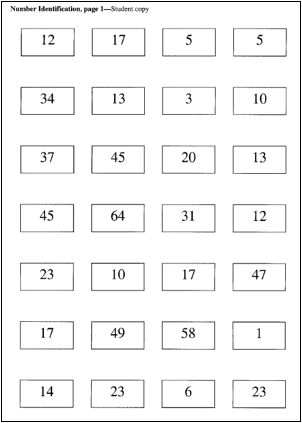 30
[Speaker Notes: Common Progress Monitoring Measures for Mathematics
A Number Identification assessment is used to assess a student’s knowledge of numbers. The student is presented with a list of 84 different numbers between 1 and 100, where they identify as many numbers as they can in one minute. The student’s score is the number of numbers correctly identified.]
Common Progress Monitoring Measures for Mathematics 2
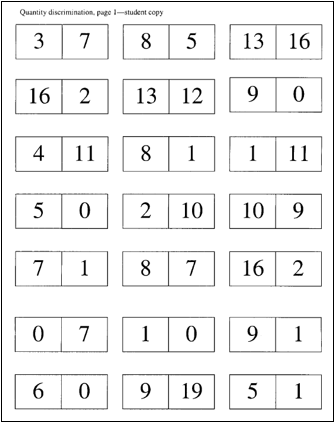 31
[Speaker Notes: Common Progress Monitoring Measures for Mathematics
A Quantity Discrimination assessment is used to assess a student’s ability to identify bigger or smaller numbers. The student is presented with a list of 63 items, each of which includes two numbers between zero and 20. The student identifies the larger of the two numbers for as many items as they can in one minute. The student’s score is the number of items correctly answered.]
Common Progress Monitoring Measures for Mathematics 3
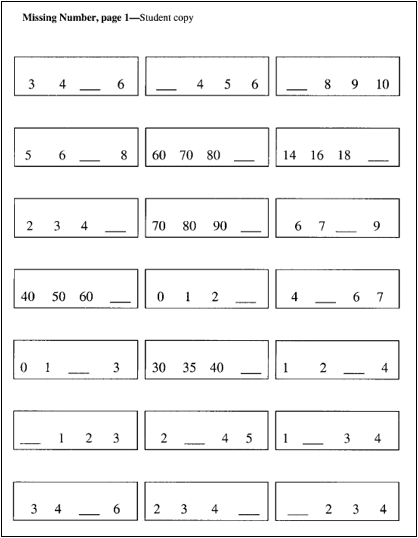 32
[Speaker Notes: Common Progress Monitoring Measures for Mathematics
A Missing Number assessment is used to assess student knowledge of number progression. The student is presented with 63 sequences of four numbers with one number missing; the sequences include counting by 1-digit increments with numbers 0–10, counting by 2- digit increments with numbers 0–20, counting by 5-digit increments with numbers 0– 50, and counting by 10-digit increments with numbers 0–100. The student identifies as many missing numbers as they can in one minute. The student’s score is the number of items correctly answered]
Common Progress Monitoring Measures for Mathematics 4
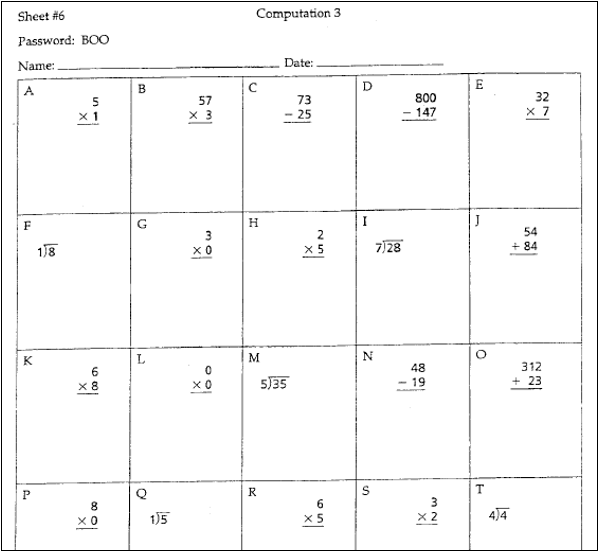 33
[Speaker Notes: Common Progress Monitoring Measures for Mathematics
A Computation assessment is used to assess student knowledge of computation represented in a year-long grade-level mathematics curriculum. The student is presented with 25 mathematics computation problems and asked to solve as many as they can in a specific time period determined by their grade level (between 2 and 6 minutes). The student’s score is the number of digits correct in each answer.
A Concepts and Applications assessment is designed similarly to a Computation assessment and designed to assess student knowledge of mathematics concepts and applications represented in a year-long grade-level curriculum. The student is presented with 18–25 mathematics problems and asked to solve as many as they can in a specific time period determined by their grade level (between 7 and 8 minutes). Some items require more than one answer (i.e., have more than one blank to fill in). The student’s score is the number of correct answers.]
Case Example: Emma
Number Identification
Emma, a first-grade student, faces challenges in mathematics. She demonstrates difficulties in basic number recognition and can’t yet solve basic addition and subtraction problems. Her intervention primarily revolves around early numeracy skills. Which progress monitoring measure should you use?
Concepts and Applications
Computation
34
[Speaker Notes: The presenter has the option to prompt participants to explore these questions in groups and share their insights or have participants individually respond to the questions aloud. Either way, the presenter should share the correct answer and explanations.]
Workbook Case Example 2: Michael
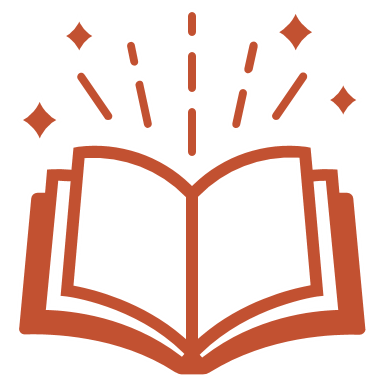 Concepts and Applications
Michael, a 5th grade student, has been identified as struggling in mathematics. He consistently scores around the 5th percentile in correctly solving math problems. His intervention will focus primarily on improving his skills with basic math operations, including multiplication and division. Which progress monitoring measure should you use?
Computation
Quantity Discrimination
35
[Speaker Notes: Workbook example:

Michael, a 5th grade student, has been identified as struggling in mathematics. He consistently scores around the 5th percentile in correctly solving math problems. His intervention will focus primarily on improving his skills with basic math operations, including multiplication and division. Which progress monitoring measure should you use?

The presenter has the option to prompt participants to explore these questions in groups and share their insights or have participants individually respond to the questions aloud. Either way, the presenter should share the correct answer and explanations.]
Considerations for Selecting an Academic Progress Monitoring Measure
36
[Speaker Notes: Now we will discuss some considerations for selecting an academic progress monitoring measure.]
What to Look for in a Progress Monitoring Measure
37
[Speaker Notes: Progress monitoring tools should have the characteristics shown here.

Brief and easy to administer: There are progress monitoring tools that take as little as a few minutes to administer and some that take much longer. Be sure to consider the ease of administration when selecting a tool.
Able to be used repeatedly over time: Progress monitoring for intensive intervention should occur at least weekly. Make sure that the tool you select can be used repeatedly over time. For academics, this means having multiple forms of equal difficulty or using a computer adaptive format. 
Sensitive to changes in student performance: Progress monitoring measures should capture small changes in student performance. In other words, when the student learns new skills, the student’s score on the measure should reflect this change.
Valid, reliable, and evidence-based:
Administered and scored using standardized procedures:]
Should We Ever Assess Off-Level…? Consider the Purpose of the Assessment
Progress monitoring should be done at grade level, when possible, but the following is also applicable:
The assessment must match a student’s instructional level.
If a student’s performance is well below grade-level expectations, grade-level probes are unlikely to be sensitive to growth.
Off-level assessment may be warranted in these cases.
38
[Speaker Notes: Progress monitoring should be done at grade level when possible, but the following are also applicable:
It must match a student’s instructional level
If a student’s performance is well below grade-level expectations, grade-level probes are unlikely to be sensitive to growth
Off-level assessment may be warranted in these cases

While teachers should always conduct screening at a student’s grade level to understand student performance relative to their grade level, there are times where using a progress monitoring assessment at the student’s instructional level is necessary. If a student is performing far below grade-level we recommend that progress monitoring match the student’s instructional level, because it will be sensitive to growth in student learning over time. When measures are too difficult, they are not as sensitive to this change, which may result in inappropriate instructional decisions.]
Off-Level Assessment Procedures: Mathematics Example
On two separate days, administer Mathematics Computation or Concepts and Applications at the grade level at which you expect the student to be functioning at year’s end. Use the correct time limit for the test at the lower grade level.
If the student’s mean score is 10–15 digits or blanks, use this lower grade-level test 
If < 10 digits or blanks, move down one more grade level
If > 15 digits or blanks, reconsider grade-appropriate material
(National Center on Student Progress Monitoring, n.d.)
39
[Speaker Notes: Off-Level Assessment Procedures: Mathematics Example
On two separate days, administer Mathematics Computation or Concepts and Applications at the grade level at which you expect the student to be functioning at year’s end. Use the correct time limit for the test at the lower grade level
If the student’s mean score is 10–15 digits or blanks, use this lower grade-level test 
If < 10 digits or blanks, move down one more grade level
If > 15 digits or blanks, reconsider grade-appropriate material

Note: Participants may ask if this can occur on a single day. Ideally, assessment will occur over two separate days to get a better picture of the student’s average performance (e.g., a student may perform worse than usual on a given day as a result of factors other than the student’s mathematics skills).

As in reading, vendors may provide product-specific instructions for determining the appropriate level of assessment. These instructions are taken from Introduction to using curriculum-based measurement for progress monitoring in math (National Center on Student Progress Monitoring, n.d.).]
Critical Features of Academic Progress Monitoring Tools
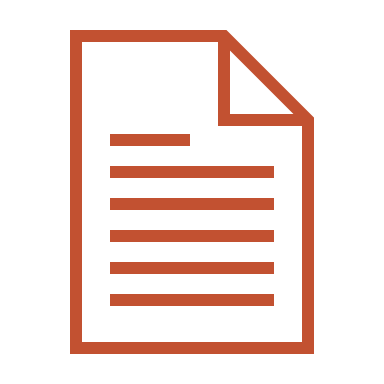 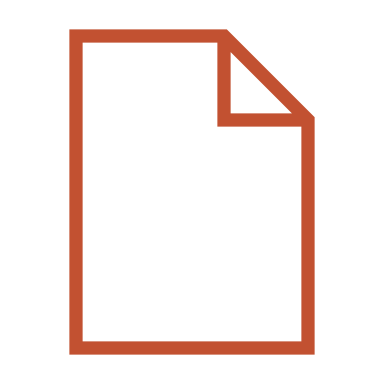 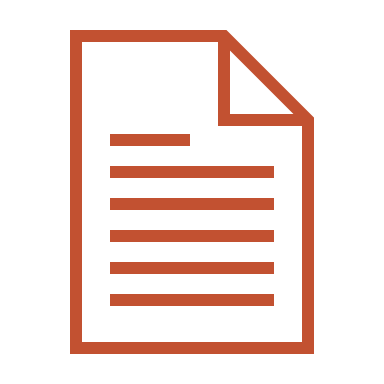 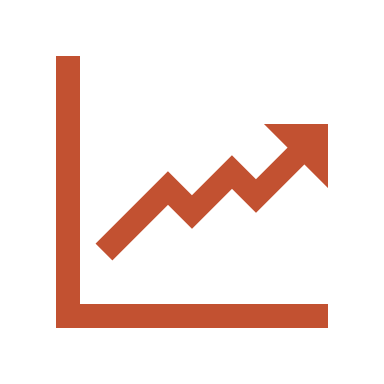 40
[Speaker Notes: There are a few critical features the progress monitoring measure must have to be used effectively in the DBI process. The progress monitoring measure needs to: 
Have enough alternate forms of equal and controlled difficulty to allow for progress monitoring at recommended intervals based on intervention level
Specify minimum acceptable levels of growth or performance,]
Critical Features of Academic Progress Monitoring Tools 2
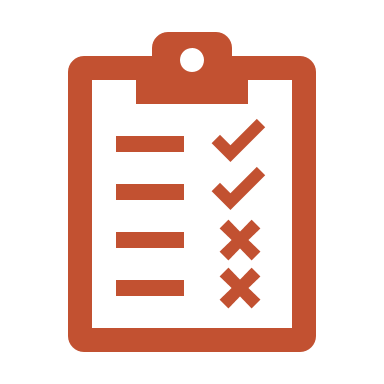 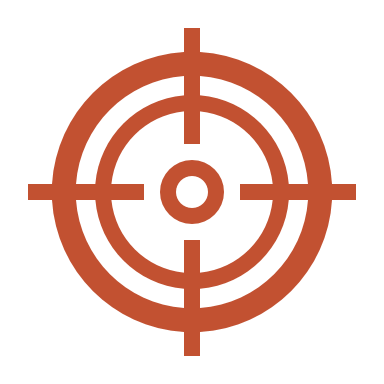 41
[Speaker Notes: Continued:
Provide benchmarks for minimum acceptable end-of-year performance, and 
Have available reliability and validity information for the performance-level score and for growth for students with intensive needs.]
Considerations for Selecting Progress Monitoring Measures for DBI
Avoid using a progress monitoring measure that:
Cannot be administered weekly.
Takes a long time (e.g., 20 minutes) to administer.
Does not have evidence demonstrating validity and reliability. 
Does not have equal interval data.
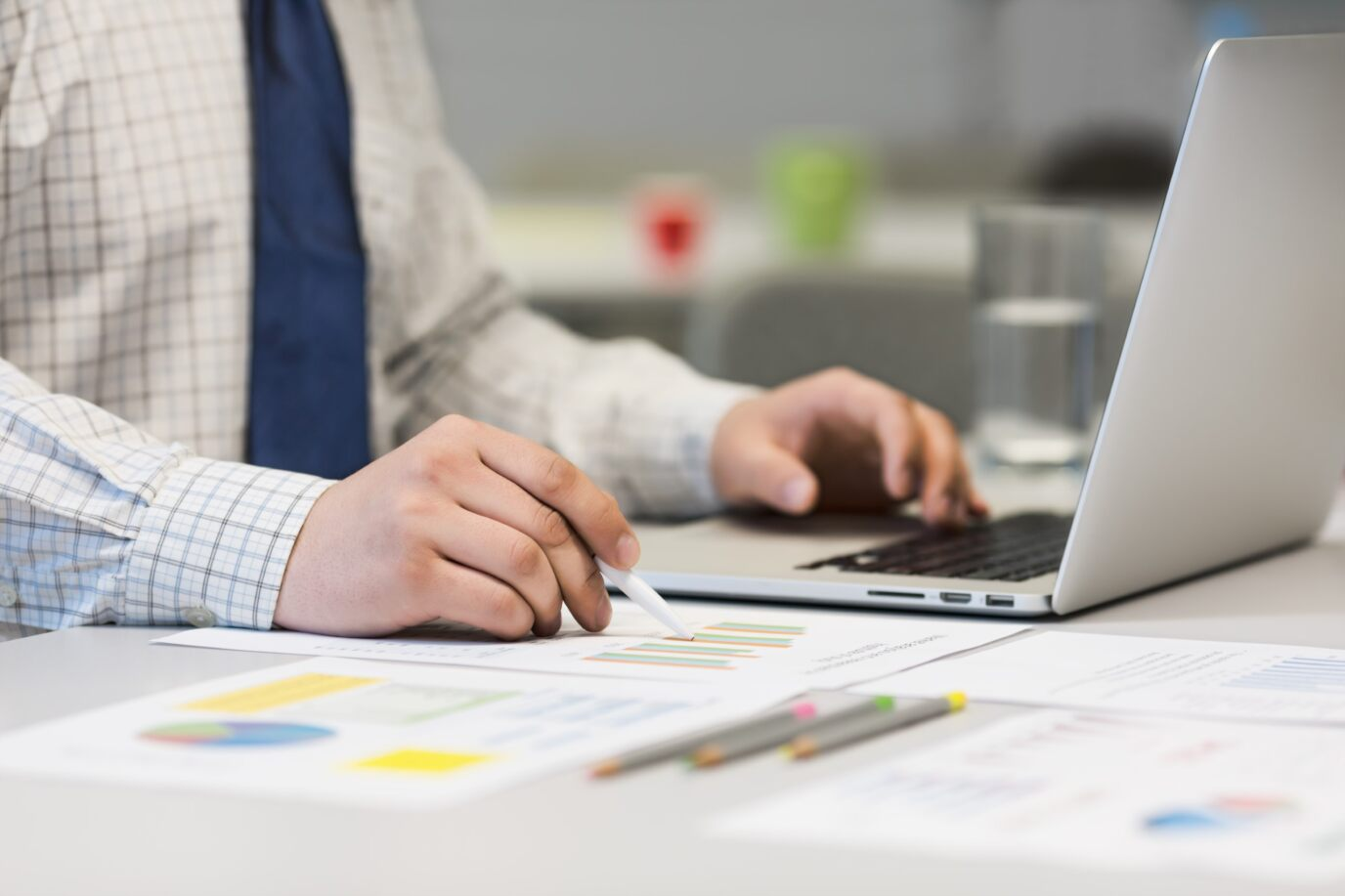 42
[Speaker Notes: There are some formative assessment measures that, while valuable for informing instruction, are not appropriate to use as a progress monitoring measure in the DBI process. 

Avoid using a progress monitoring measure that:
Cannot be administered weekly
Takes a long time (e.g., 20 minutes) to administer
Does not have validity and reliability data
Does not have equal interval data]
NCII Progress Monitoring Tools Chart
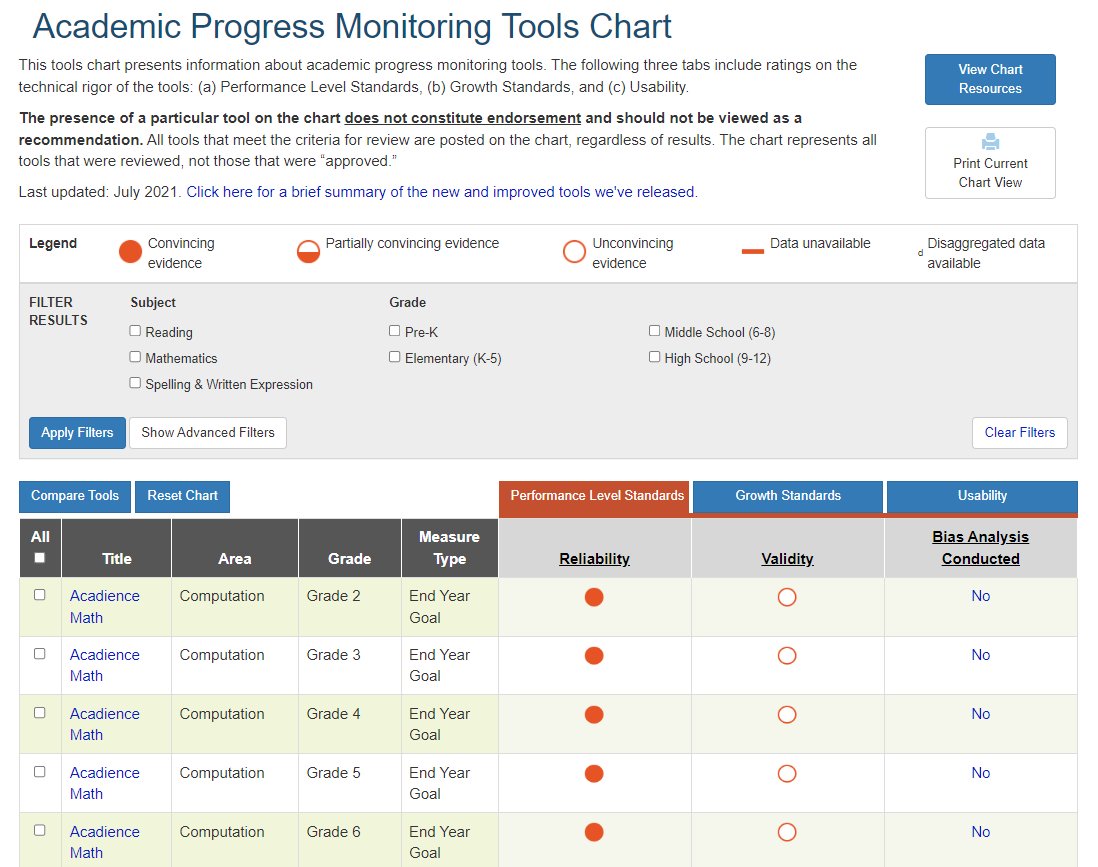 43
[Speaker Notes: If possible, switch to a live demonstration for the next two slides, using the tools chart at Academic Progress Monitoring Tools Chart (intensiveintervention.org) Show how to bring up additional information by clicking on different chart components. If using these animated slides, click at underlined text.

NCII has developed the Tools Charts to assist educators in becoming informed consumers when selecting academic and behavior assessment tools and interventions. Let’s look at the Academic Progress Monitoring Tools Chart. 

The tools may be sorted by grade level and subject. The ratings reflect three sets of standards: (1) psychometric standards, (2) progress monitoring standards, and (3) DBI standards. Click one of these tabs to see that set of standards. The bubbles on the tools chart are indicators of the technical rigor of the tools and may be filled completely, partially, or not at all. By clicking on a column title, you can sort tools by their evidence for that standard. Clicking on the info button (circled “i”) after each standard will bring up information on the standard and what the bubble ratings mean for that standard. Clicking on an evidence bubble for a tool will bring up the supporting information for the tool’s rating on that standard.

Many progress monitoring tools are available, but not all are listed on the chart. Only tools that have been submitted by the tool vendor appear on the chart. When selecting a tool, it is important to consider both the technical rigor of the tool and your needs and priorities. The tools chart does not recommend tools; it provides users with a consumer report on available tools, similar to what you may find when searching for a car.]
Considerations When Selecting or Evaluating a Tool
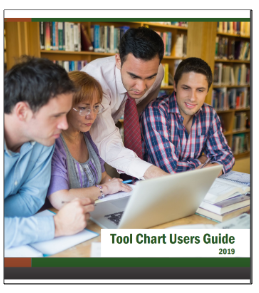 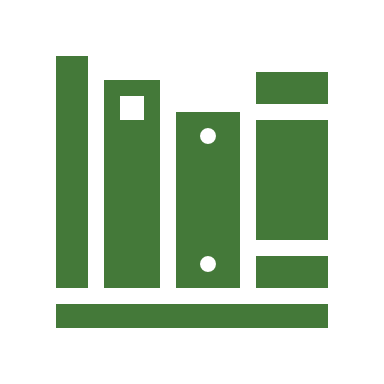 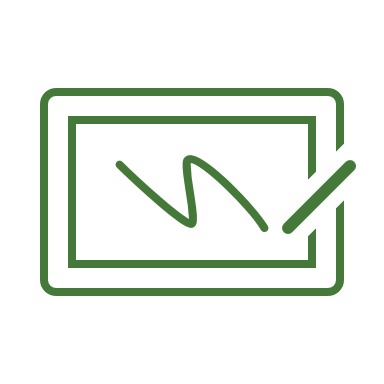 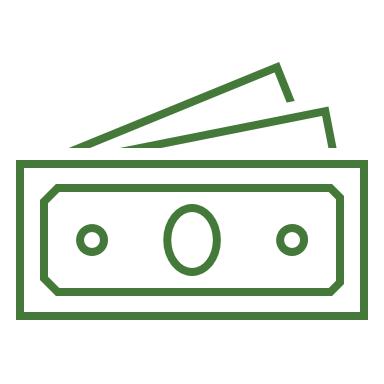 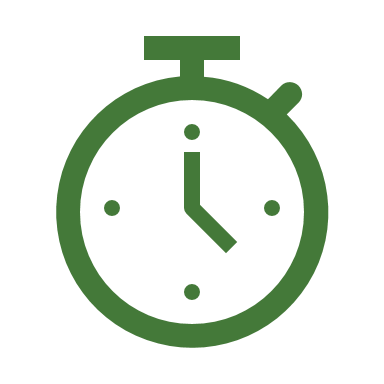 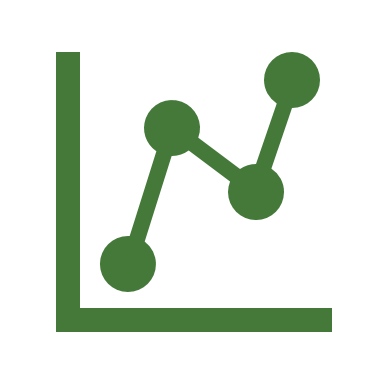 44
[Speaker Notes: When selecting a progress monitoring assessment, it is important to consider several factors including ensuring the tool addresses the target behavior and is age and grade appropriate, that the tool meets the technical requirements of a progress monitoring measure for your specific population of interest, and that it is feasible to implement. In considering the feasibility or implementation requirements, teams may consider the cost and training requirements, the administration and scoring time, and whether there are data management tools to support decision making. To help teams, NCII has developed a Tools Chart User Guide. The guide includes a series of recommended steps to help teams make decisions.]
Activity: Using the Tools Chart
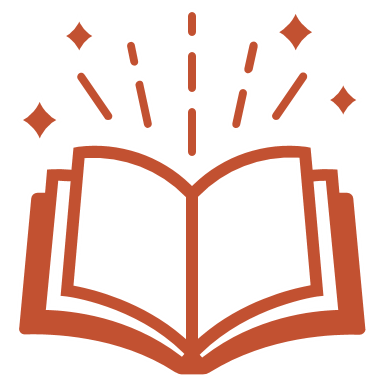 Use the Academic Progress Monitoring Tools Chart to answer the following questions with a partner.
From Workbook Case Study 1, find a progress monitoring tool that could help you measure Cynthia’s progress. 
How would you characterize the evidence of reliability and validity for this tool? How would you characterize the usability of the tool?
From Workbook Case Study 2, find a progress monitoring tool that could help you measure Michael’s progress.
How would you characterize the evidence of reliability and validity for this tool? How would you characterize the usability of the tool?
45
[Speaker Notes: Work in pairs or small groups to answer these questions using the tool chart.

These questions are intentionally crafted to accommodate various responses and remain relevant, even in the event of updates or modifications to the Tools Chart.]
Supplementing Academic Progress Monitoring Measures
46
[Speaker Notes: Now we will review how to supplement academic progress monitoring measures.]
How Can I Confirm or Augment Progress Monitoring Data?
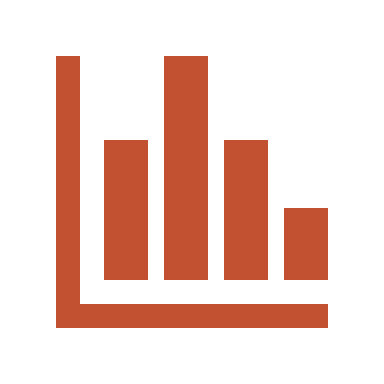 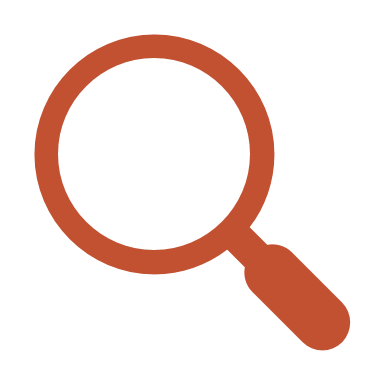 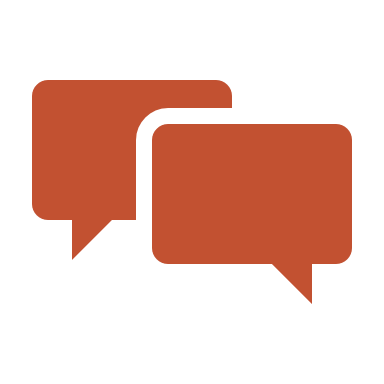 Investigating a student’s strategy use
Holding brief interviews with the student
Gathering additional data
47
[Speaker Notes: In some cases, particularly with older students, it may be worthwhile to augment traditional progress monitoring tools. For example, a teacher can confirm the data collected using a general outcome measure is accurate by using a different assessment and comparing results. Or a teacher can investigate the strategies a student is using leading to errors. A teacher can also interview students to confirm their score accurately represents their abilities or understand their thinking.]
Sample Interview Questions to Augment Progress Monitoring Data for Reading
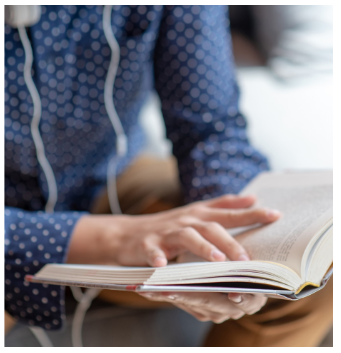 What was this mostly about?
What happened?
What strategy can you use to find an answer to this question?
What section of the text supports your answer?
48
[Speaker Notes: When briefly interviewing a student to know more about their progress monitoring data in reading, consider asking questions such as: 
What was this mostly about? 
What happened? 
What strategy can you use to find an answer to this question? 
What section of the text supports your answer? 
It can be helpful to prompt a student to continue explaining or share more details to truly understand the factors influencing their performance.]
Sample Interview Questions to Augment Mathematics Progress Monitoring Data
What strategy did you use to get this answer?
Can you explain why your strategy produced the correct response?
For what kind of problems will this strategy work?
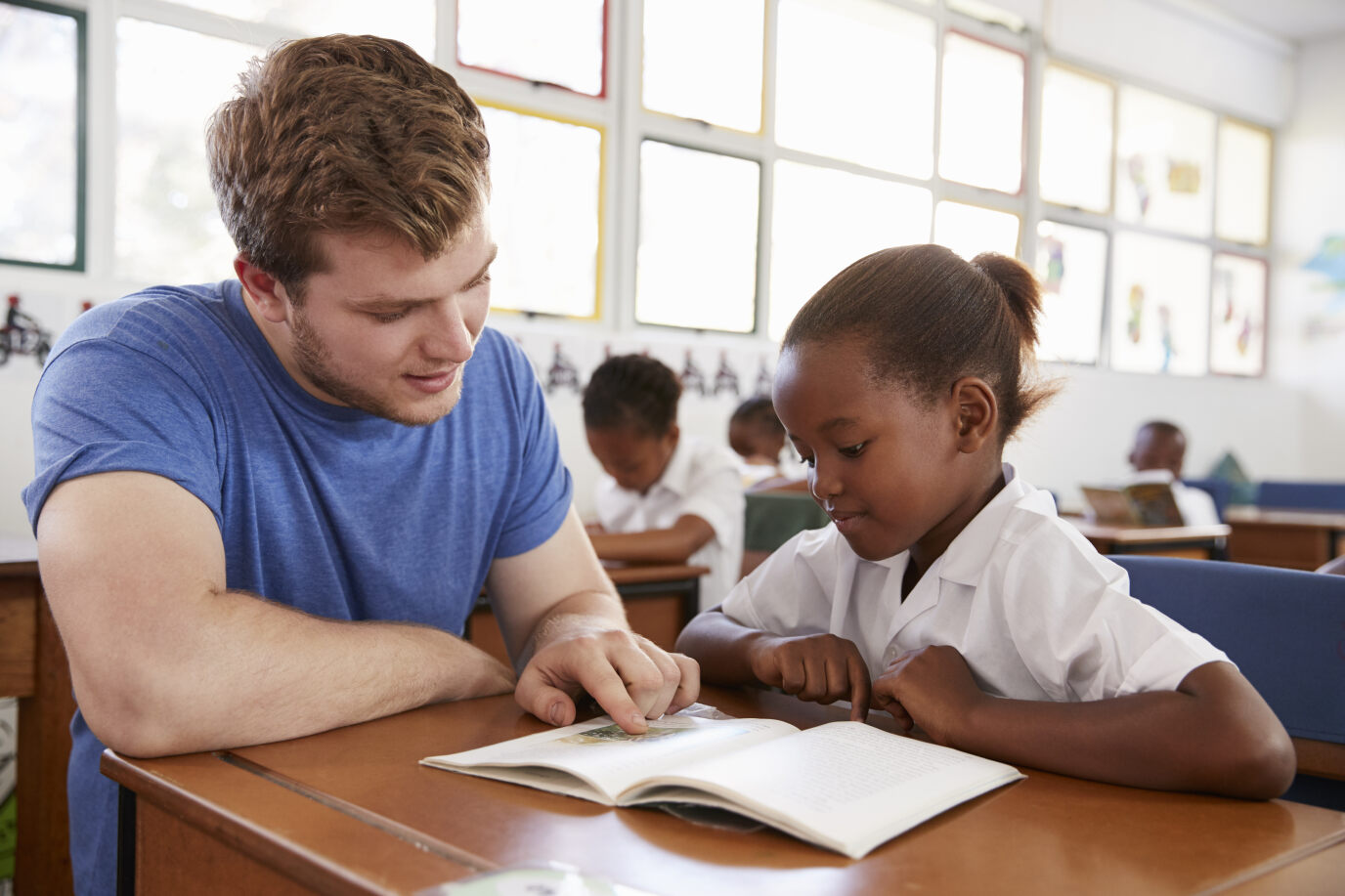 49
[Speaker Notes: When briefly interviewing a student to know more about their progress monitoring data in mathematics, consider asking questions such as: 
What strategy did you use to get this answer?
Can you explain why your strategy produced the correct response?
For what kind of problems will this strategy work? 
As with reading, consider using prompts to elicit more information or details to help inform progress monitoring.]
Conclusion
50
In Summary
Progress monitoring provides data that can help determine if a student is responding to an intervention. 
Teachers should decide on the type of progress monitoring measure based on their context.
Identify the target behavior.
Consider the critical features of the tool.
Resources, like the Tools Chart, are available on the NCII website.
51
[Speaker Notes: In this training we reviewed two approaches to academic progress monitoring: mastery measures and general outcome measures. Mastery measures index a student’s successive and cumulative mastery on a hierarchy of objectives or discrete skills, but it does not index maintenance of previously mastered skills. General outcome measures, sometimes also known as curriculum based measures, measure performance on an indicator of overall competence or content systematically sampled from the annual curriculum. As a result, general outcome measures allow teachers to measure maintenance of mastered content and generalization to new skills. While both approaches can be used for progress monitoring, teachers should decide on the type of progress monitoring measure based on their context. 

It is important to start with identifying the target behavior.  Next, when selecting the progress monitoring tool, be sure to consider whether the tool has the relevant critical features. Academic progress monitoring tools should have alternate forms, specify minimum acceptable growth, include benchmarks, and be valid and reliable.]
Summary Questions
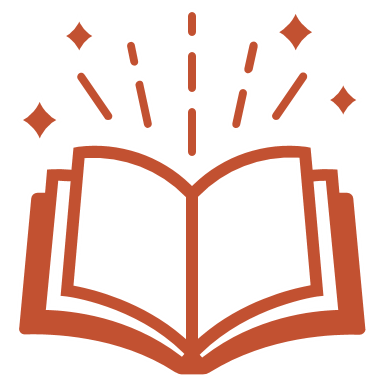 What are the differences between mastery measures and general outcome measures?
Why are progress monitoring data important for instructional decision making?
How do you identify the target behavior for academic progress monitoring?
What critical features should you consider when selecting an academic progress monitoring tool for use within the DBI process?
In what ways can progress monitoring data be confirmed or augmented?
52
[Speaker Notes: In this training we reviewed two approaches to academic progress monitoring: mastery measures and general outcome measures. Mastery measures index a student’s successive and cumulative mastery on a hierarchy of objectives or discrete skills, but it does not index maintenance of previously mastered skills. General outcome measures, sometimes also known as curriculum based measures, measure performance on an indicator of overall competence or content systematically sampled from the annual curriculum. As a result, general outcome measures allow teachers to measure maintenance of mastered content and generalization to new skills. While both approaches can be used for progress monitoring, teachers should decide on the type of progress monitoring measure based on their context. 

It is important to start with identifying the target behavior.  Next, when selecting the progress monitoring tool, be sure to consider whether the tool has the relevant critical features. Academic progress monitoring tools should have alternate forms, specify minimum acceptable growth, include benchmarks, and be valid and reliable.]
Resources
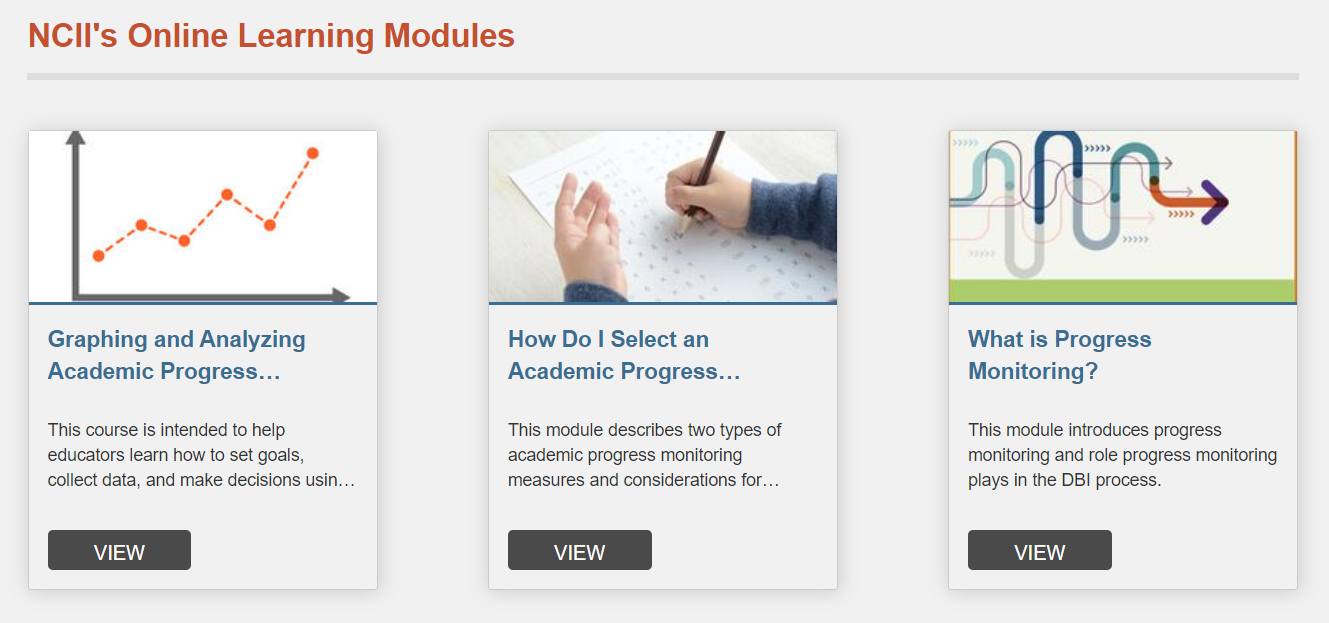 53
[Speaker Notes: To learn more about progress monitoring and access resources related to progress monitoring, visit the Progress Monitoring page on the NCII website and review the resources associated with this training. (Photo is a hyperlink)]
Example of Progress Monitoring in Action
Video Example: Number Identification Measure
54
[Speaker Notes: This video depicts the use of an academic progress monitoring measure for math. 

(Closed captions are embedded in the YouTube video)]
Example of Progress Monitoring in Action 2
Video Example: Using CBM Measures
55
[Speaker Notes: This video depicts the use of an academic progress monitoring measure for reading. 

(Closed captions are embedded in the YouTube video)]
NCII Disclaimer
This presentation was produced under the U.S. Department of Education, Office of Special Education Programs, Award No. H326Q260001. Celia Rosenquist serves as the project officer. The views expressed herein do not necessarily represent the positions or policies of the U.S. Department of Education. No official endorsement by the U.S. Department of Education of any product, commodity, service, or enterprise mentioned in this resource is intended or should be inferred.
56
Contact Us at ncii@air.org
57